The Two-beam impedance MD
P.  Baudrenghien, A. Burov, S. Fartoukh, E. Métral,
 G. Papotti, B. Salvant, F. Zimmermann
Acknowledgments: M. Pojer, L. Ponce, M. Solfaroli, J. Wenninger, ...
12/4/2012
S. Fartoukh for the LSWG, MD block4 2012
Machine conditions
78 bunches (6+2×36), 1.5E11, 1.5-2 microns (from SPS)
4 TeV, end of squeeze (0.6/3/0.6/3), all settings nominal
Moving Beam2 clockwise with the RF (-12Hz  dp  10-4) by step of one quarter of turn ( 15 min.):
“0 turn” or IR15 configuration : beam overlap in IR1 and IR5
“1/4 turn” or IR2 configuration : beam overlap in IR2 only
“1/2 turn” or IR0 configuration : no overlap in any experimental IR
“3/4 turn” or IR8 configuration : beam overlap in IR8 only
“1 turn” = “0 turn”, “1.5 turn” = “1/2 turn”, ...
For each configuration, MO scan performed, sometimes with tune split (always moving down along the diagonal the tunes of the most stable beam)
12/4/2012
S. Fartoukh for the LSWG, MD block4 2012
Overview
B2H
B2V
IR15 configuration:
 400A w/o Q-split (tested twice)
 300 A with Q-split (-0.005 on B1V/H)
 No way to stabilize B2H
 Cogging stabilizes
IR15 and then IR0 again 
 No threshold, both MO polarities!
 IR15: Q’H +4 at 0 A to stabilize a bit
 IR0: DQ’=+10 (H/V) at 0A, beam still stable
IR2 
 150-180A
 Q-split does not help
IR0 
  150A
IR8 
  100A
Emittance (B1 only)
7h50: IR15, 400 A, dQb2=-0.003 (1.22.6)
7h53: IR15, 400 A, dQb2=-0.005 (1.35.8)
7h21: IR15 start (1.22.6)
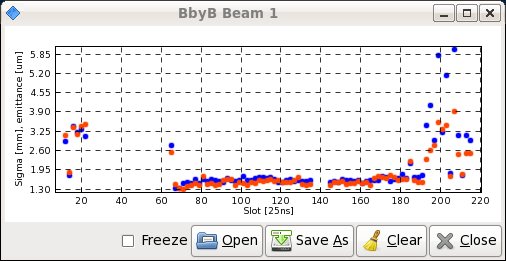 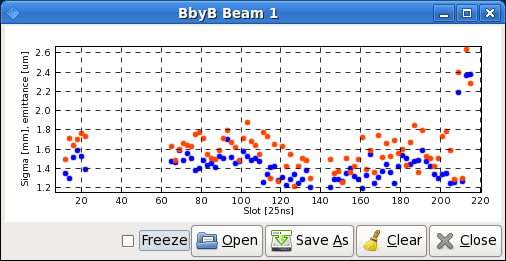 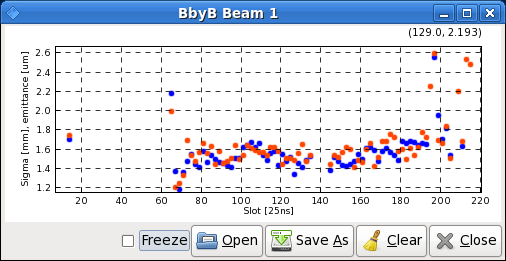 8h18: IR15, 300 A, dQb1=-0.005 (1.36.5)
8h46: IR15 end(1.37.2)
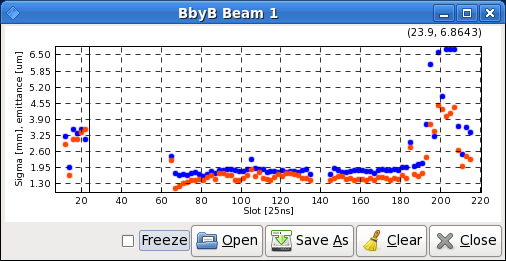 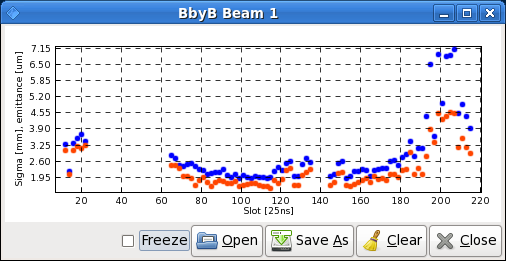 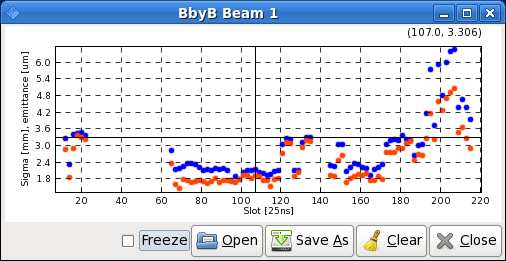 9h11: IR2 start (1.46.5)
10h06: IR0 end (1.46.5)
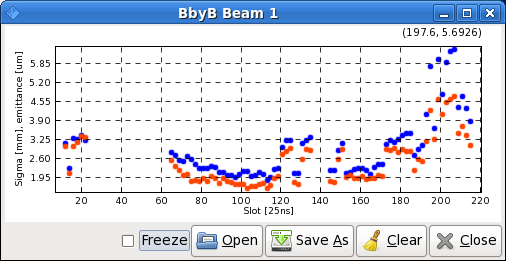 9h35: IR2 end (1.46.5)
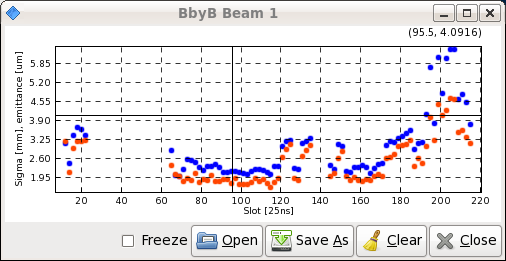 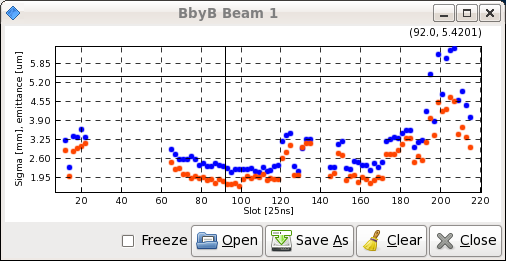 10h28: IR8 start (1.46.5)
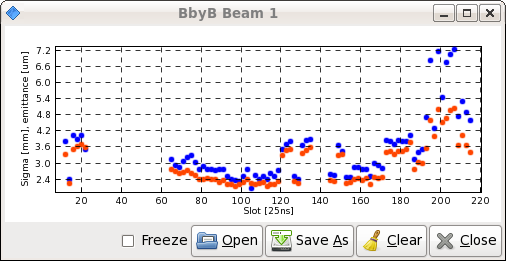 11h16: IR15 again, 0A, (1.87.2)
 Only in the IR15 configuration, the instabilities blowed up
 the emittance (end of 2d batch, then start/end of both batches)
 The cogging with or w/o moving LR encounters does not
seem to impact at all on the beam emittance
12/4/2012
The 2Qy-line
 Always occur with the instability in ALL cogging configuration (possibly BBQ saturation, analysis on-going)
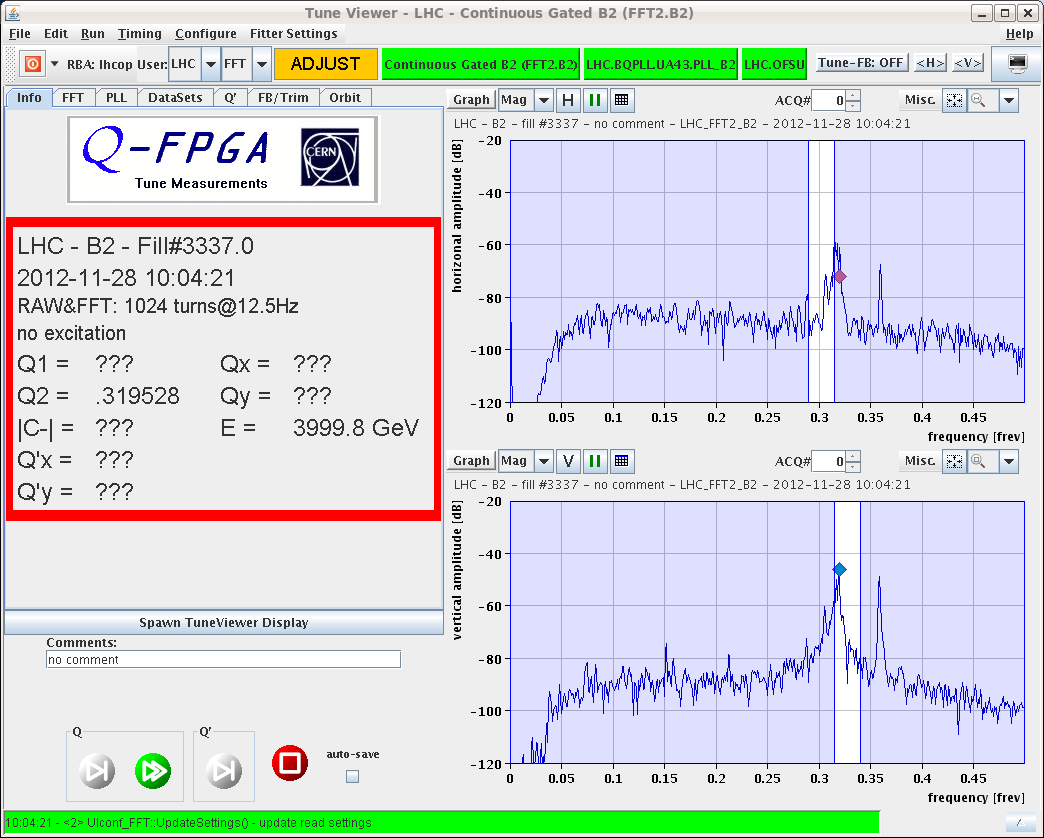 IR0 configuration, 150A, instability B2V (no tune-split)
12/4/2012
S. Fartoukh for the LSWG, MD block4 2012
“(Kind of) conclusions”
 Why no threshold any longer after one turn?
We do not know.
...There were still bunches with reasonably high charge (1.3-1.4E11) and small emittance (<2.5 microns) at the center of the trains. The B2 bunch length only increased a bit (≤ 0.05ns), and that of B1 was strictly constant.
 Why as soon as an instability occurs, it is extremely difficult to damp it, even stepping back with the octupoles?
12/4/2012
S. Fartoukh for the LSWG, MD block4 2012